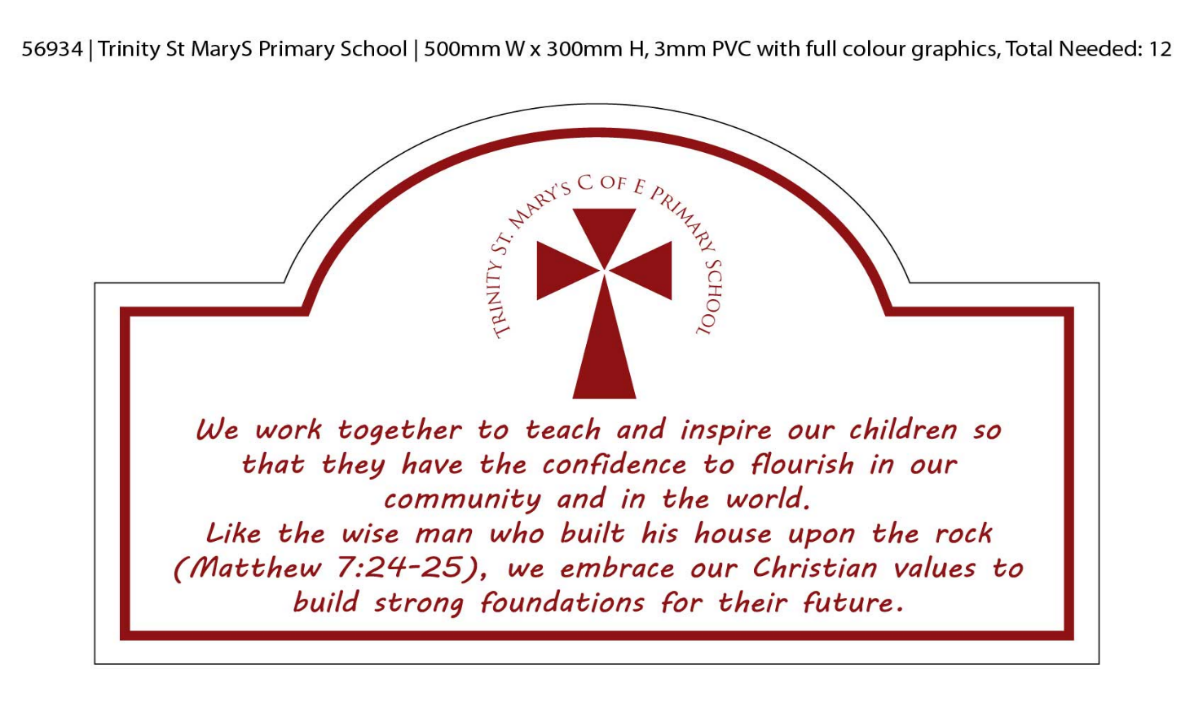 Core Areas of Learning
In English, we will explore the books ‘Kensuke’s Kingdom’ by Michael Morpurgo and ‘The Lion, the Witch and the Wardrobe by C.S Lewis. We will be writing setting descriptions, narratives, letters, persuasive texts and diary entries. We will have focus comprehension sessions where we will select and retrieve information from the novels and study the type of vocabulary used. In our SPAG lessons we will look at the use of commas, prefixes and suffixes, homophones, relative clauses, modal verbs and adverbs.

In Maths, we will cover place value, learning how we can represent numbers to 10,000,000 and use place value columns to support addition and subtraction of these larger numbers. We will cover the four operations (Addition, subtraction, multiplication and division), revising the column method. Then, we will move onto fractions. We will also learn about metric measures, as well as area and perimeter. To strengthen our arithmetic and reasoning skills in Maths, we will incorporate short sessions focusing on these skills.

In Science, we will be learning more about:
Evolution and inheritance- Considering how living things have adapted to changes in their Environment.
Animals, including humans - Learn circulatory system functions, lifestyle impact, and nutrient transport in humans.

In Religious Education, we will be focusing on these areas:
God – where we will look at what the Bible says about God an what it means if God is holy and loving.
Creation and the Fall – we will explore Christian views on religion and science to see if they are conflicting or complimentary. Differing viewpoints - How beliefs in God affect our morals.
Humite
Year 5/6
Autumn Term
Our Topic
Computing
Religious Education
History
This term is Footprints from the past,
exploring why some creatures no longer exist, dinosaurs and fossils. We will also explore WW2- how people lived everyday life during the war and what impact it had on the world.
PSHE
Music
PE
Design & Technology
Art
For outdoor PE, we will be practicing our tag rugby and tennis, building on our skills to play full games. Indoor PE will focus on ball games and skills, as well as dance.
We will learn about: Online safety - benefits of mobile devices, screen time and online behaviour.
Blogging and quizzing– we will be writing our own blogs and creating our own quizzes.
We will focus on vocabulary and exploring the topics of ‘Habitats’ and ‘my home’.
We will design and create our own automata animals. We will also be exploring how food is used to celebrate culture and seasonality through taste testing, evaluating, and comparing.
Our artist spotlight is on Romeo Britto. We will design and create Britto inspired portraits.
Our topics will be:
Happy by Pharrell Williams - finding the pulse and rhythm within the music. We will also learn how to use our voices accurately.
First, we will explore the Stone Age to the Iron Age- looking at how the times changed and how this has impacted our lives today. We will then move onto WW2. We will analyse historical sources from World War II. Delving into the cause of the wars outbreak, propaganda, evacuation, role of women, the holocaust and rationing.
During this term we will be learning about our own personal identity – making positive choices and managing setbacks. We will also explore diverse Britain – understanding the local government and raising money for a chosen charity.